ARES, Skywarn, NWS, and YOU
Cleveland County ARES Emergency Coordinator
Mark Kleine N5HZR – n5hzr@arrl.net
Vocabulary Lesson
Amateur Radio Emergency Service – ARES
American Radio Relay League – ARRL
National Weather Service – NWS
Norman Emergency Response Team - NERT
Oklahoma Medical Resource Corps – OKMRC
SKYWARN® – A program of the National Weather Service to collect local weather reports.
Storm Prediction Center – SPC
Amateur Radio Emergency Service® (ARES)
The Amateur Radio Emergency Service® (ARES) consists of licensed amateurs who have voluntarily registered their qualifications and equipment, with their local ARES leadership, for communications duty in the public service.
Currently online at http://aresok.org
Soon also to be online at http://aresconnect.org (maybe)
ARES Numbers
Total hams in Oklahoma as of 12/2018 – 9,801
Estimated active hams in Oklahoma – 5,500
Total registered with ARES-OK as of 12/2018 – 818
Most ARES members live along the I-44 corridor, as do 70% of our population
ARES – OK Training
Hazards in Our Area
Fires
Flood
Bombing
Tornado
Train Accident
Utility Interruption
Communication System Interruption
And…???
Cleveland County ARES Customers
We serve a number of agencies in the area. 
NWS 
Norman Emergency Manager
Moore Emergency Manager
Newcastle Emergency Manager
Cleveland County Emergency Manager
American Red Cross
Cleveland County ARES Net
A net is opened when a client requests one, or when a controller believes it should start.
Net Controls operate from their house
Listen carefully to the net control operator
Use 147.06 – 146.88 – 443.7 in that order
Net control liaisons travel to their locations
Net control operator will manager the frequency. If you interrupt you’ll be given instructions. Don’t take it personally, just be aware of your surroundings.
About a half dozen local ARES folks monitor NWS activity through messenger client.
Typically, thunderstorm watches get attention
Tornado warnings in adjacent counties will start the net
Moderate and High Day 1 SPC items keep the teams busy
Cleveland County ARES Liaisons
The Norman Emergency Operations Center is manned by David Grizzle and is staffed by ARES volunteers Bill Lockett, Doug Forsyth, and Don Parker.
The Moore Emergency Operations Center is operated by Gayland Kitch and Debbie Wagner.
The Newcastle Emergency Operations Center is operated by Jon Tankersley and Steve Venz. Jon is looking for volunteers to staff that facility.
The Cleveland County Emergency Operations Center is managed by George Mauldin.
The National Weather Service forecasters monitor WX5OKC and their proprietary application.
Blanchard “Y” lead spotter
Oklahoma Hams
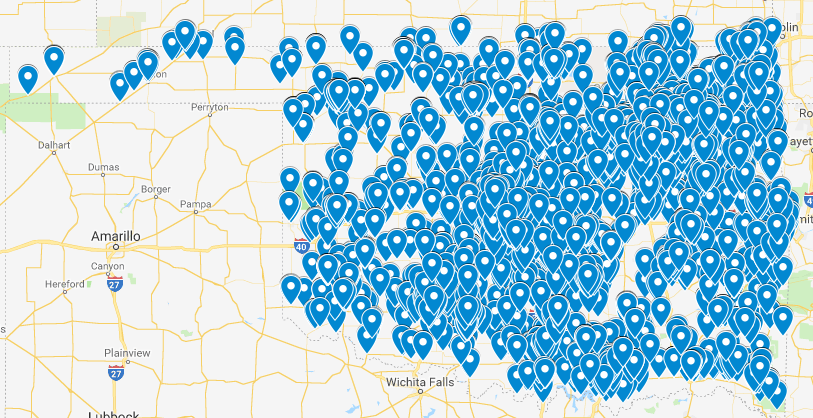 Cleveland County Hams
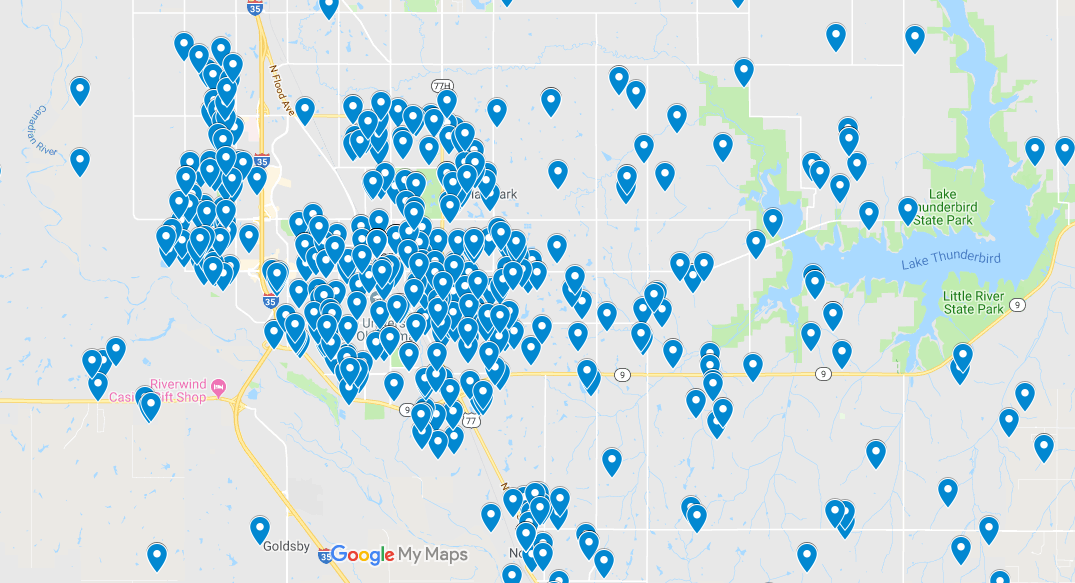 Cleveland County Trained Spotters
Hams that have had the proper FEMA training.
Have attended a NWS training last year, or the previous year.
Documentation should be filed with Mark Kleine, EC.
ARES Training available for viewing at https://w5nor.org/arestrain
We use a spot in place technique.
Trained spotters are first tier responders during nets.
Spotter comments are relayed via NWS messenger.
Cleveland County Reliable Sources
These are second tier responses.
Usually respond to net control requests.
Used to report damage and conditions as the storms move through.
Hopefully all of you in the room.
“Storm Chaser” vs. “Storm Spotter”
Storm Chasers are usually “lone wolf” people that are out for thrills, or entertainment.
Storm Spotters are usually working with ARES groups, or local Emergency Management operations.

Spotter Network is a group that issues numbers to verify your reports made through that organization. For example, mine is 52709. 
https://www.spotternetwork.com
I’ve never used my spotter number because we report directly to the NWS.
Storm Spotters never self-deploy, they work with groups like ARES.
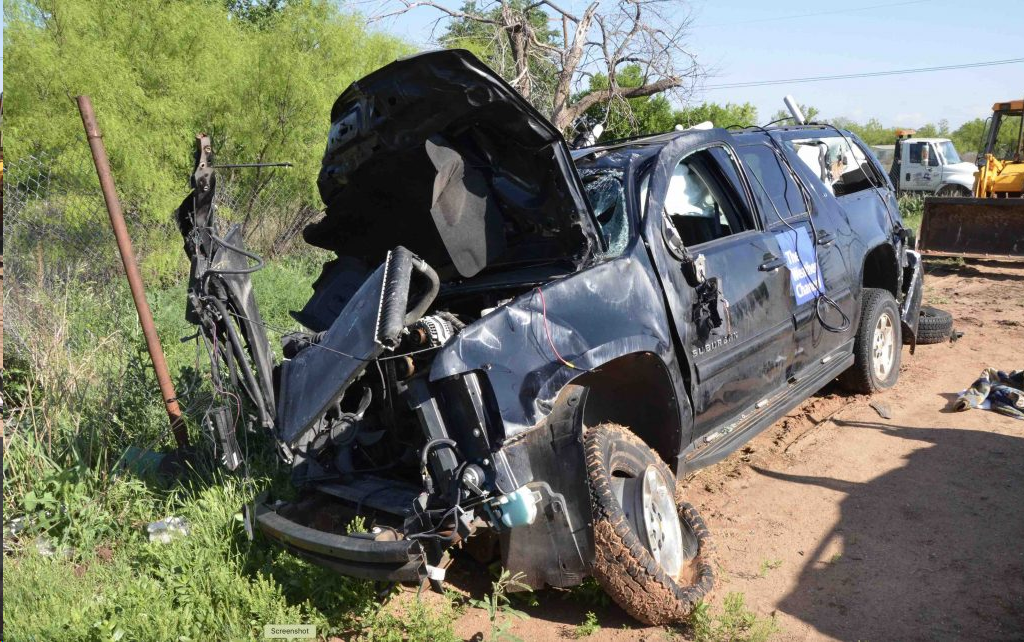 This is the Outcome of a Bad Chase
$125 million dollar lawsuit against the Weather Channel
While live streaming
Blew through a stop sign
70 mph t-boning another
Killed 2 in this truck, and one in the other vehicle.
This was their fourth violation of the day.
In 14 videos – 80 stop sign violations, 5 red lights
OK Tornadoes by Month
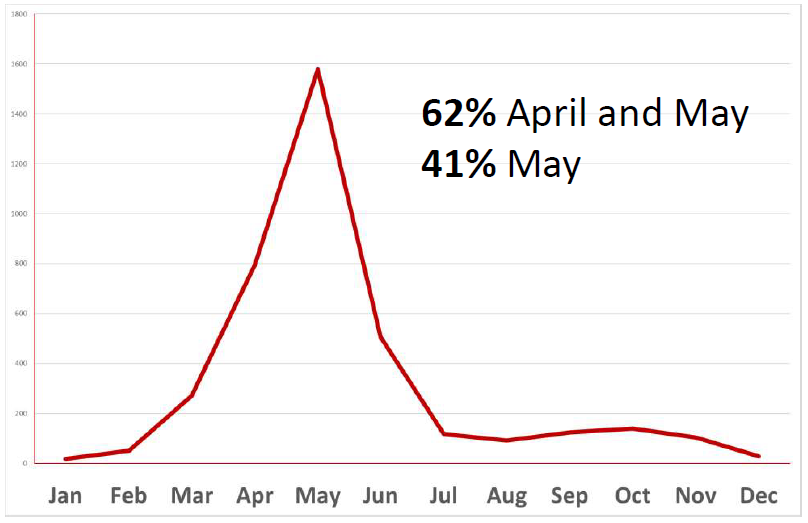 Tornadoes happen in every state

Tornadoes happen in every month

However, April, May, and June is definitely our busy season
OK Tornadoes by Time of Day
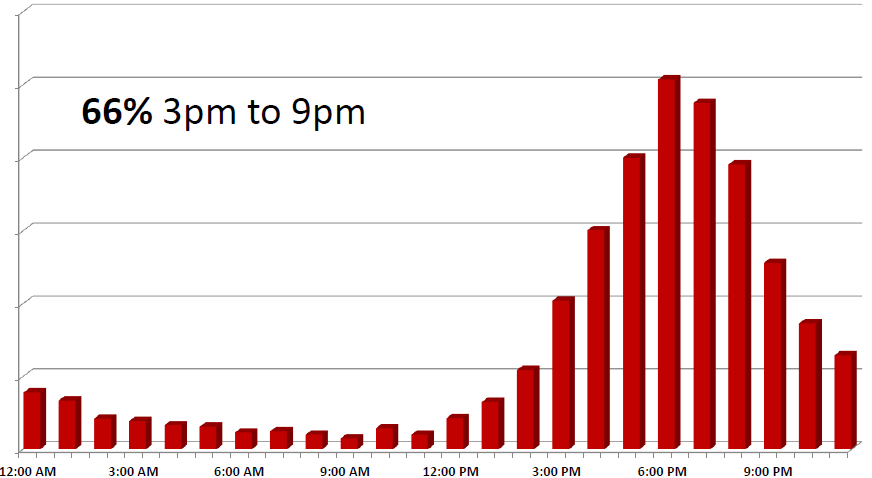 Tornadoes can happen at any time

However, 66% happen during drive time, dinner time, and prime time

Keep aware on danger days and keep watching the 1, 2, 3+ outlooks
NWS Alerts
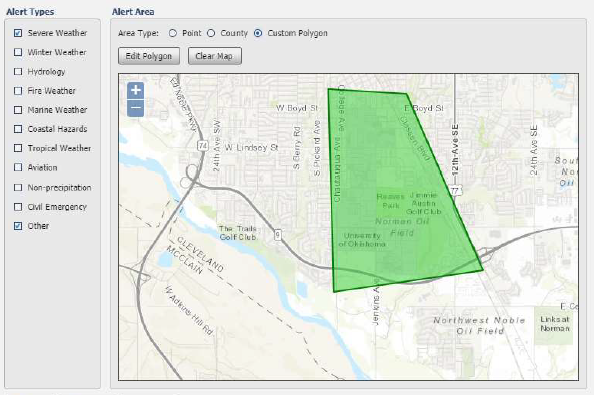 NWS has experimental push alerts to advise watches, warnings, and more

Selection areas can be a county, or a polygon as shown

For EM / Media
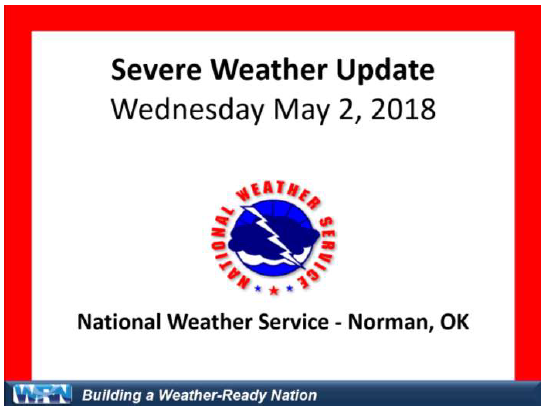 Emergency Managers Updates
General updates are Monday morning

Additional updates are provided as required

During dangerous situations, these are daily
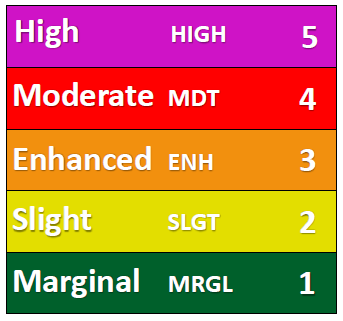 Storm Prediction Center - SPC
SPC outlooks are issued at set times and are not updated in between
WFO Norman’s outlook graphics may be slightly different from SPC at times. For example…
Shifting risk area lines to include entire counties or metro areas
Combining adjacent similar risk areas
Updated WFO outlook before SPC scheduled updates
A higher risk somewhere else doesn’t reduce your risk
DAY 1 Today
DAY 2 Tomorrow
DAY 3 Day after tomorrow
DAY 4-8 3-7 days from today
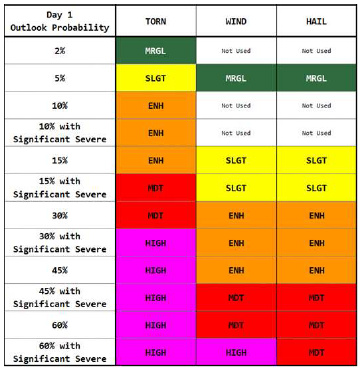 SPC Math to English
This is for Day 1 reports

Other charts relate Day 2+ reports
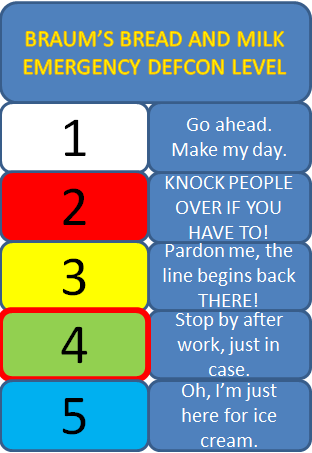 Braum’s Response to SPC Day 1 Reports
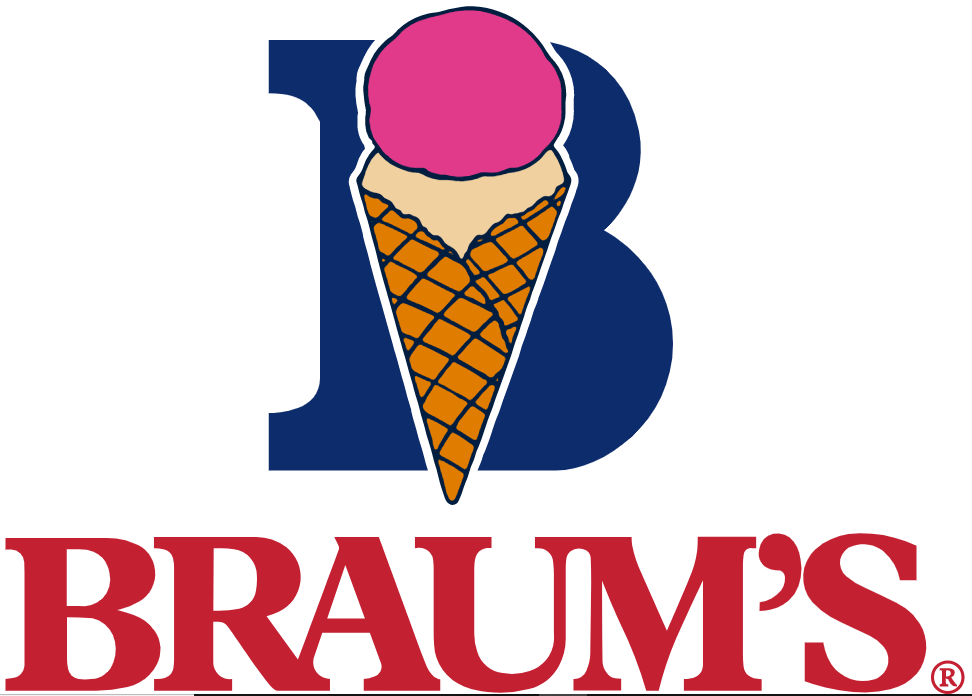 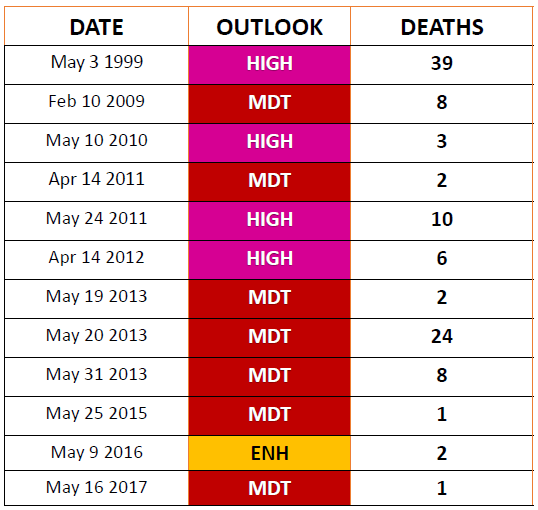 Killer Tornadoes in OK
OUTLOOKS (day 1) on 12 KILLER TORNADO DAYS
HIGH 4
MDT 7
ENH 1
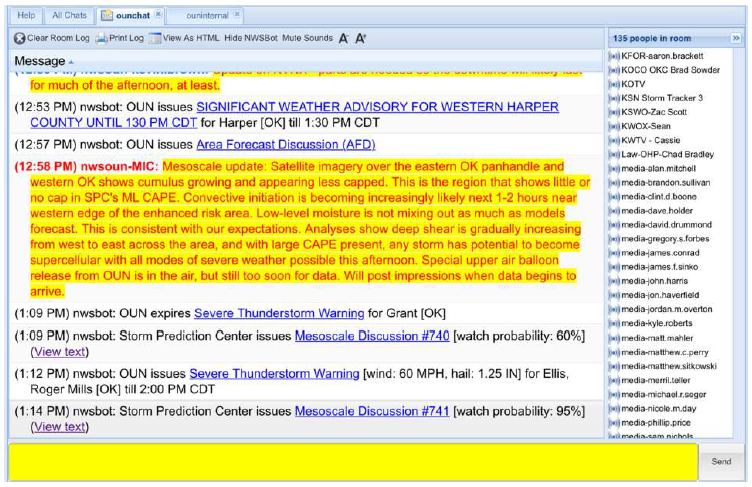 EM / Media / NWS Messenger
On severe weather days there are 150+ Emergency Managers, Media, and NWS people online
Typically, the NWS posts their explanation of an upcoming warning or watch before it is actually issued
CC ARES has a half dozen on this list during storms
Direct channel into the NWS
w5nor.org/weatherspc.noaa.gov
SPC Update Schedule – Day 1
ISSUED 5 TIMES A DAY
1:00 AM CDT
8:00 AM CDT
11:30 AM CDT
3:00 PM CDT
8:00 PM CDT
SPC Update Schedule – Day 2
ISSUED 2 TIMES A DAY
1:00 AM CDT
12:30 PM CDT
SPC Update Schedule – Day 3
ISSUED 1 TIME A DAY
2:30 PM CDT
General Warning Philosophy – NWS Norman
Default warning duration for SVR and TOR is 45 minutes
Warnings as small as possible to cover the storm(s)
They try to account for city and county boundaries
Warning polygons will likely overlap at times
Automated Outdoor Warnings Systems will sound on each of these overlapped areas
NWS Reporting Criteria – Report on NetDuring the Storm - Hail/Wind/Flooding
Hail especially 1 inch (quarter size) or larger (NO marbles…)
Wind measured or estimated 60 MPH or higher
Damage any damage caused by wind or hail
Flooding 
street flooding
water high enough to prompt road closures
water getting into (or close to) structures
any water rescues
any reports of stranded/trapped people
NWS Reporting Criteria – Report on NetDuring the Storm – Tornado
Wall Cloud/Funnel Cloud/Tornado
1st or 2nd hand reports from trusted source
details on WHEN, WHERE and viewing location
Damage
any damage thought to be from tornado
NWS Reporting Criteria – Report on NetAfter the Storm
DAMAGE
ANY damage to:
home/mobile home
business/factory
school/athletic facilities
church
barn/shed/outbuilding
vehicles
fences
trees/limbs/branches
irrigation rigs
power poles/lines
mping.nssl.noaa.gov
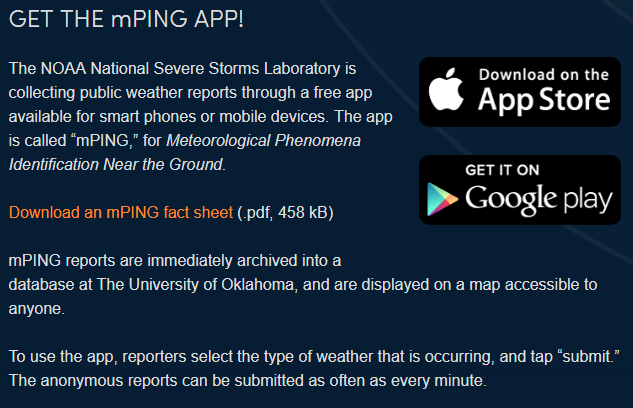 mPing Display
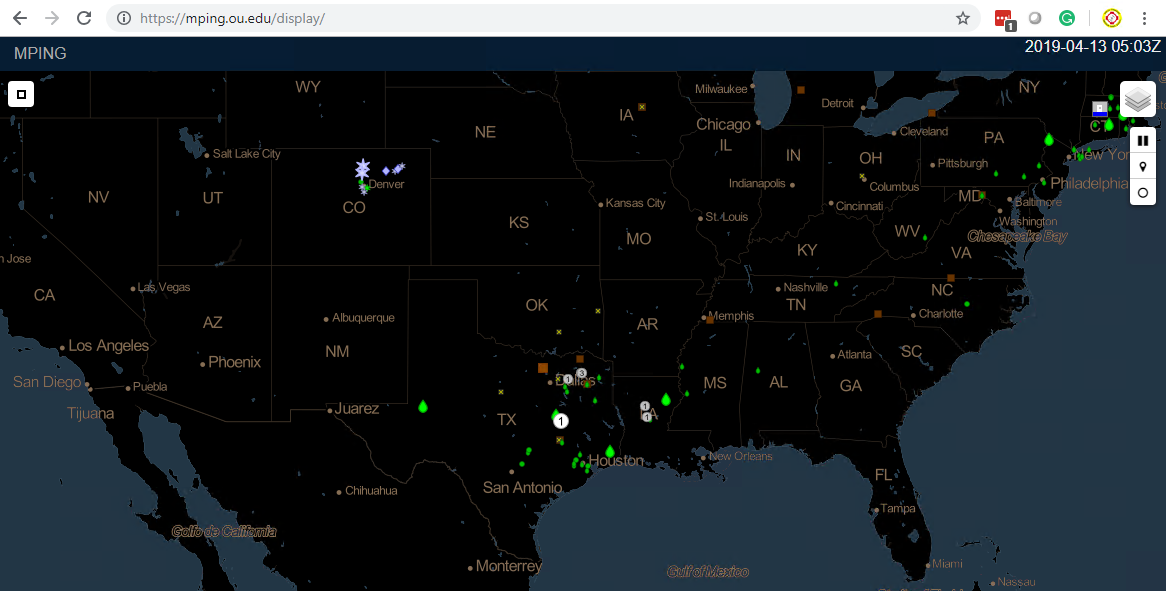 It’s all about YOU	Watching the Weather – Radar Sources
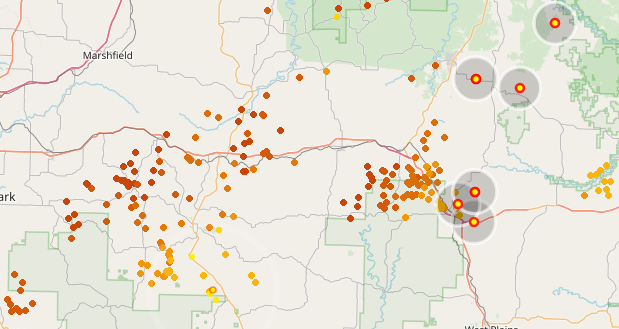 It’s all about YOU	Watching the Weather – Other Sources
Thank You Mr. Skaggs WB5ULK
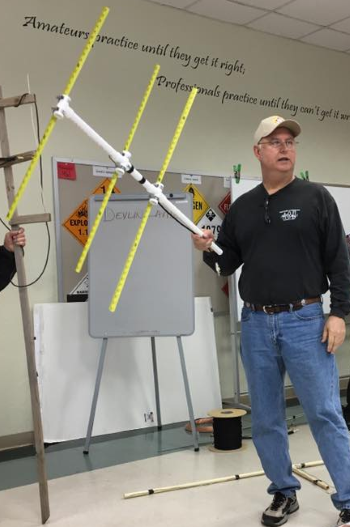 Are YOU Ready? QRV?
Battery powered radios?
Lightning safe antennas?
Charged Phone?
Battery lighting?
Medicine?
Water?
Go-Bag?
Go-Box?
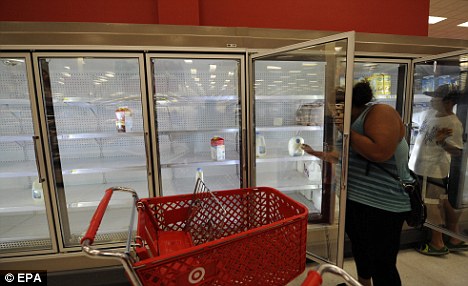 Don’t Be This Guy
And, don’t be the guys that pillages the shelves

Why buy perishables right before you may lose power?

Have food on hand that won’t go bad. 

Got peanut butter?
How Can You Stay Involved?
Keep watching the weather
Watch the Storm Predication Center. https://w5nor.org/weather
Be Careful how you watch TV – Even the NWS is calling out these guys
Always have a Safe Location planned out.
Listen to 147.06 or online at https://w5nor.org/listen
Watch your weather sources – computers / phones / tablets
Get mPing, use it to report what you see
ARES, Skywarn, NWS, and YOU
Cleveland County ARES Emergency Coordinator
Mark Kleine N5HZR – n5hzr@arrl.net